بنية الشخصية في مدارس علم النفس
الفرقة الثالثة أساسي ومميز جميع الشعب.
إعدادد. حازم شوقي الطنطاوي
أولا نظرية التحليل النفسي
يعتبر التحليل النفسي من أبرز مدارس علم النفس، والتي حددت بقوة شكل علم النفس الحديث، بل وربما تكون أكثرها شيوعًا على لسان غير المتخصصين وفي لغة الناس اليومية.
    وحقيقة اتجاه التحليل النفسي في علم النفس أنه يجمع نظرية في الشخصية، ونظرية في النمو، وطريقة لعلاج الأمراض النفسية واضطرابات الشخصية.
مقدمة
قسم فرويد الجهاز النفسي إلى ثلاثة منظمات رئيسةهي:
    (أ) جهاز الهي:
         ويشمل جهاز الهي على القوى الغريزية وعلى المكبوتات من خبرات وحفزات ووجدانات أعيدت ثانيا إلى الهي دون تدخل الشعور (كبت أولي)أو بعد أن بلغت الشعور (كبت ثانوي).
   وتعمل الهي وفق مبدأ اللذة.
الجهاز النفسي عند فرويد
(ب) جهاز الأنا:
         ويشتق اشتقاقا من جهاز الهي، نتيجة احتكاكه بالواقع، ويشتمل في جانبه الشعوري على كل ما نشعر به من إدراكات وعواطف وانفعالات وتفكير منطقي.
     بينما يشتمل في جانبه قبل الشعوري على الذكريات والمعارف الكامنة قبل الشعور.
   وتعمل الأنا وفق مبدأ الواقع.
تابع الجهاز النفسي عند فرويد
(ج) الأنا العليا:
         وينشأ اشتقاقا من الأنا، بمعنى أنه تعديل للأنا عن طريق استدخال دوافع الكبت، واستدخال الصورة المثالية للوالد من نفس الجنس إبان التوحدات التي تحدث عند تصفية الصراع الأوديبي، مما يتمخض عن نشأة الضمير الخلقي.
   وتتحالف الأنا العليا مع الأنا، والذي يضمن الدفاع ضد الغرائز.
تابع الجهاز النفسي عند فرويد
مفاهيم التحليل النفسي
الدينامية:
 وتعني الكل العضوي أو الجشطلت في مقابل الكل الذراتي، بمعنى أن الظاهرة النفسية من حيث هي كل كانت تعتبر قديما بمثابة تجميع لعدد من الأجزاء، ولم يكن الكل أكثر من حاصل جمع لهذه الأجزاء.
  ولكن الكل النفسي ليس حاصل جمع الأجزاء، بل هو هذا الانتظام الذي ينتجى كمحصلة للصراع بين جميع الأجزاء الحقيقية العضوية.
مفاهيم التحليل النفسي:
الوظيفية:
   يعني الكل الوظيفي في مقابل الكل الميكانيكي.
   فالظاهرة النفسية هي كل وظيفي وهي وحدة وظيفية، والسلوك هو في صميمه تلك الوظيفة التي يسعى إلى تحقيقها.
  والدينامية والوظيفية مفهومان أساسيان، والشخصية لا تزيد عن أن تكون ترجمة لهذين المفهومين.
تابع مفاهيم التحليل النفسي:
تحاول الهي أن تفرغ حفزاتها الغريزية،ولكن الأنا تقف لها بالمرصاد، وتمنعها من هذا الإفراغ الذي يتنافى مع قيم المجتمع.
   ولا تستطيع الأنا أن تقوم بدورها إلا إذا كانت لديها القوة الكافية للتحكم في رغبات الهي، حينئذ يسير الجهاز النفسي سيرا طبيعيا دون أن يتعرض للخطر.
الصراع بين الأنا والهو:
ينشب صراع آخر بين الأنا والأنا الأعلى، ولهذا الصراع أهمية في الحياة النفسية، فالأنا الأعلى رقيب على الأنا، ويحاسبه على كل صغيرة وكبيرة.
   وإذا لاحظ الأنا الأعلى شذوذا في تصرف الأنا أو أتى الأنا بفعل ينافي القيم، فإنهخ ينزل به العقاب.
الصراع بين الأنا والأنا الأعلى:
نتائج مباشرة للصراع
يمكن تحديد النتائج المباشرة للصراع فيما يأتي:
الشعور بالقلق.
العدوان.
اللجوء إلى عالم الخيال.
الاستكانة.
نتائج الصراع:
ييي

     إذا عجز الفرد عن مواجهة مشكلة من المشكلات في صراحة واقتدار، فإن ذلك يدفع به إلى أساليب مختلفة من التكيف بقصد تخفيف حدة التوتر الناتج عن الإحباط.
  والحيل الدفاعية تقوم على تشويه الحقيقة ابتغاء تحقيق الأغراض الآتية:
تجنب القلق.
 المحافظة على اعتبار الذات.
الحيل الدفاعية:
التبرير:
  ميكانيزم دفاعي يشوه به الفرد وجه الحقيقة، وهو ليس على علم بما يفعل.
  
    مثال: كثيرا ما يحضر التلميذ المدرسة متأخرا، فإذا ما سأله المعلم عن سبب تأخره، أجاب بأن والدته قد فاتها أن توقظه.
أمثلة للحيل الدفاعية
الكبت:
  الكبت هو استبعاد مادة ما مثيرة للقلق كالدوافع والانفعالات والأفكار الشعورية المؤلمة والمخيفة والمخزية ، وطردها إلى حيز اللاشعور . فالكبت يمثل الوسيلة التي يتقي بها الإنسان إدراك نوازعه ودوافعه التي يفضل إنكارها.      ويختلف الكبت عن قمع الإنسان لنوازعه في أنه في عملية القمع يضبط الفرد نفسه ويحبسها أويمنعها عما تشتهيه وتندفع إليه من الأمور المحرمة أو غير المرغوبة من قبل الجماعة.
أمثلة للحيل الدفاعية
الإسقاط:
  الإسقاط هو أن ينسب الشخص إلى غيره من الناس دفعاته غير المقبولة ويعزو إليهم رغباته الكريهة وعيوبه ويلحق بهم أفكاره التى تسبب له الألم وتثير لديه مشاعر الذنب .   
     فيقول على فلان أنه بخيل، نافيا عن نفسه صفة البخل مثلاً.
أمثلة للحيل الدفاعية
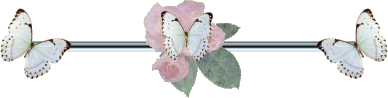 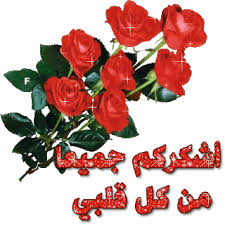